Year 1 | Week 7| Day 1
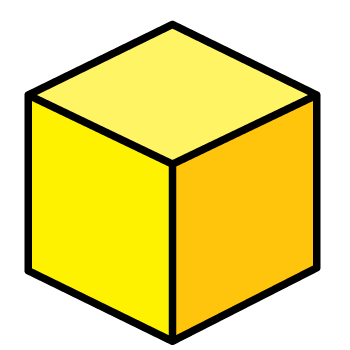 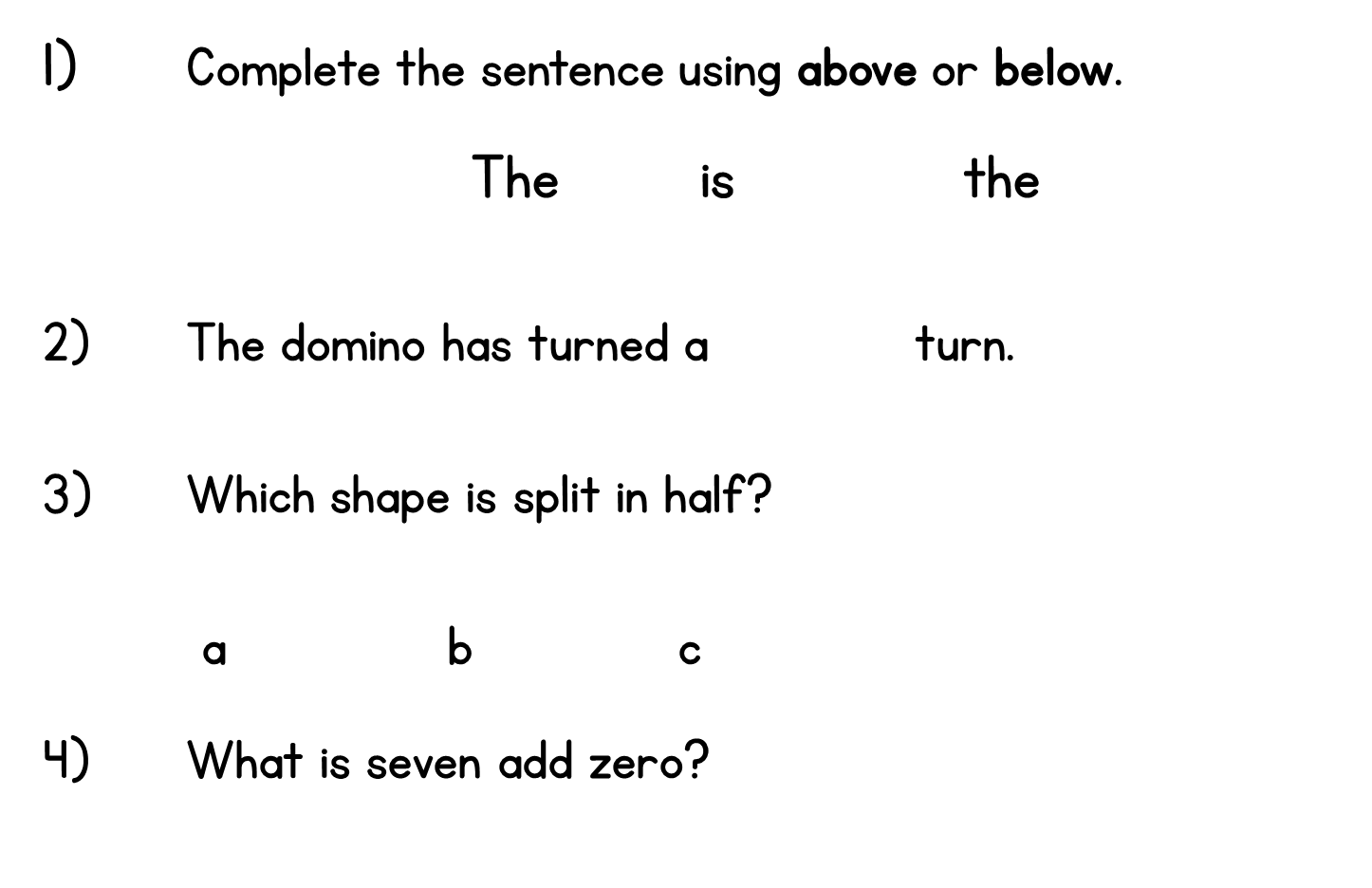 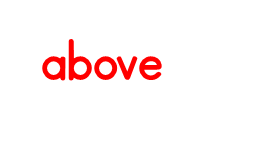 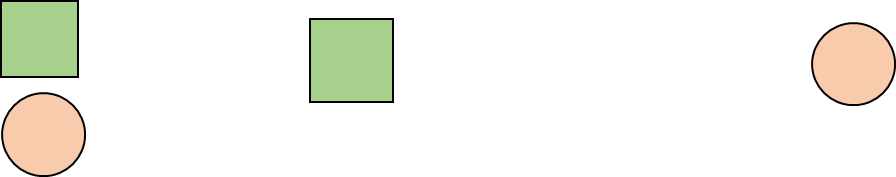 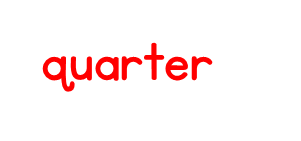 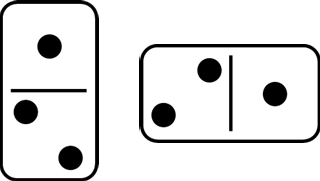 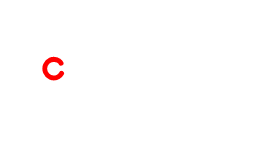 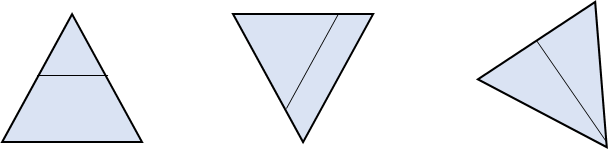 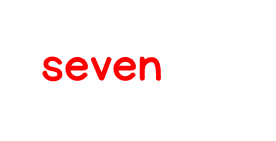 Year 1 | Week 7| Day 2
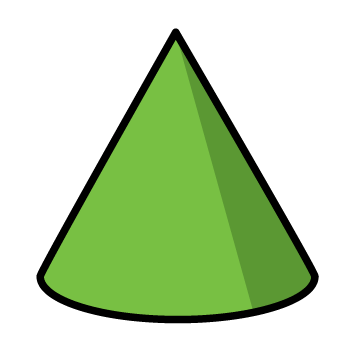 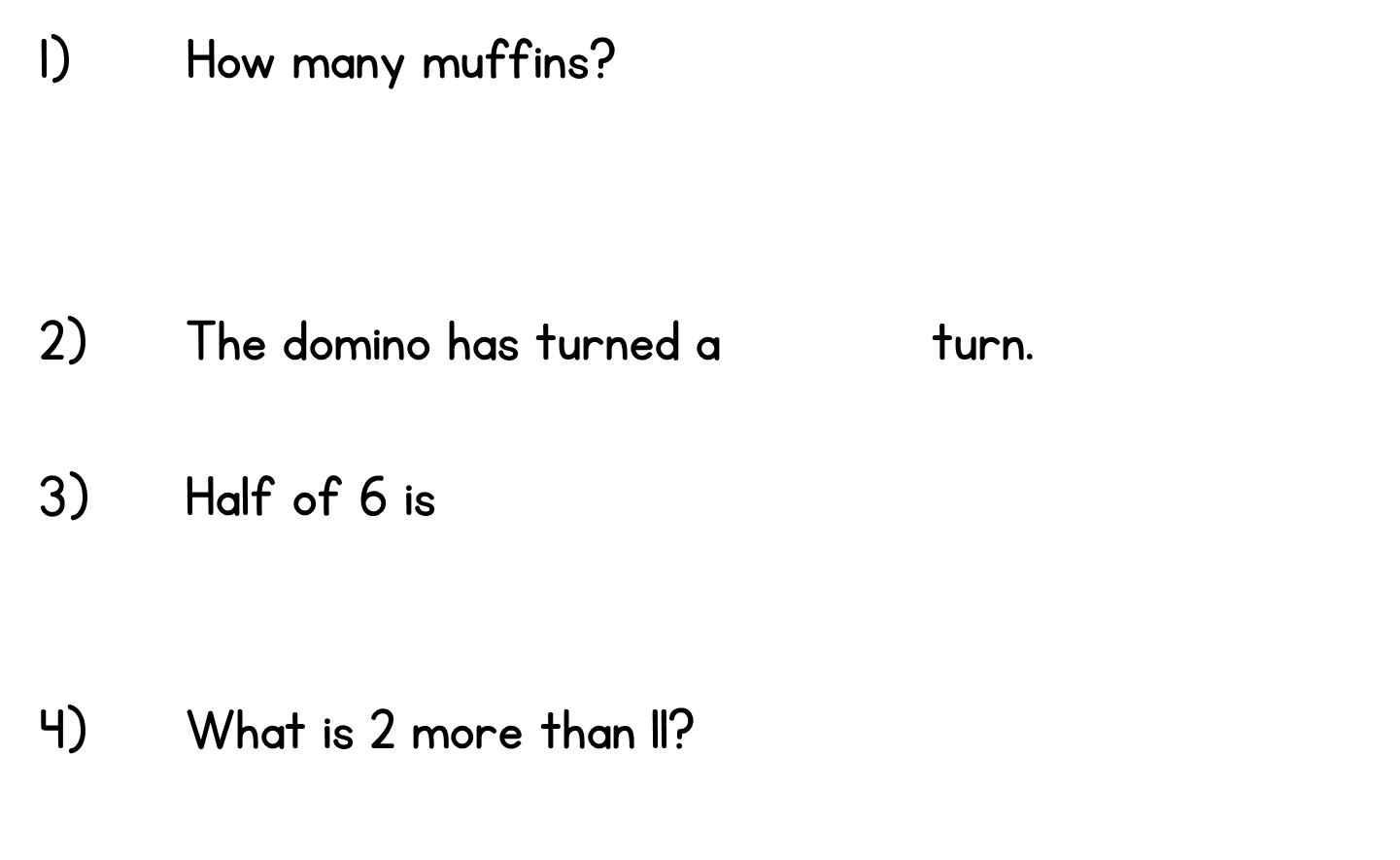 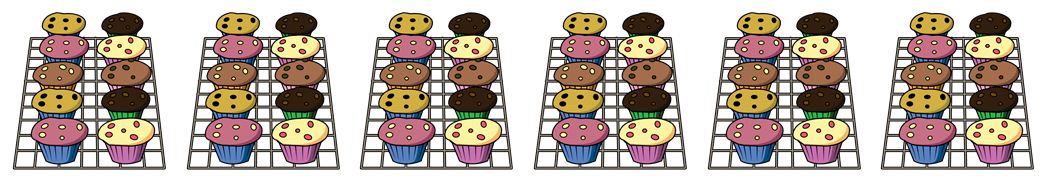 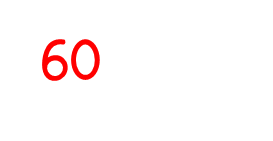 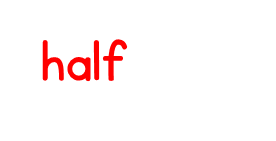 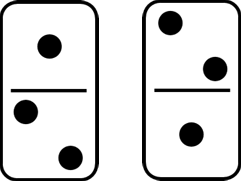 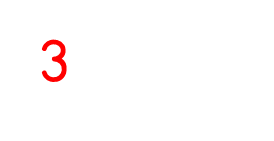 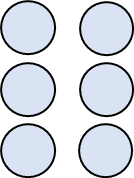 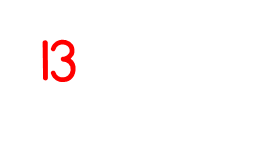 Year 1 | Week 7| Day 3
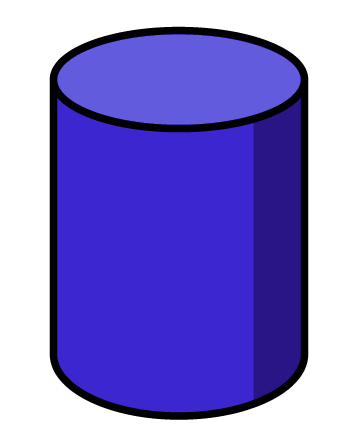 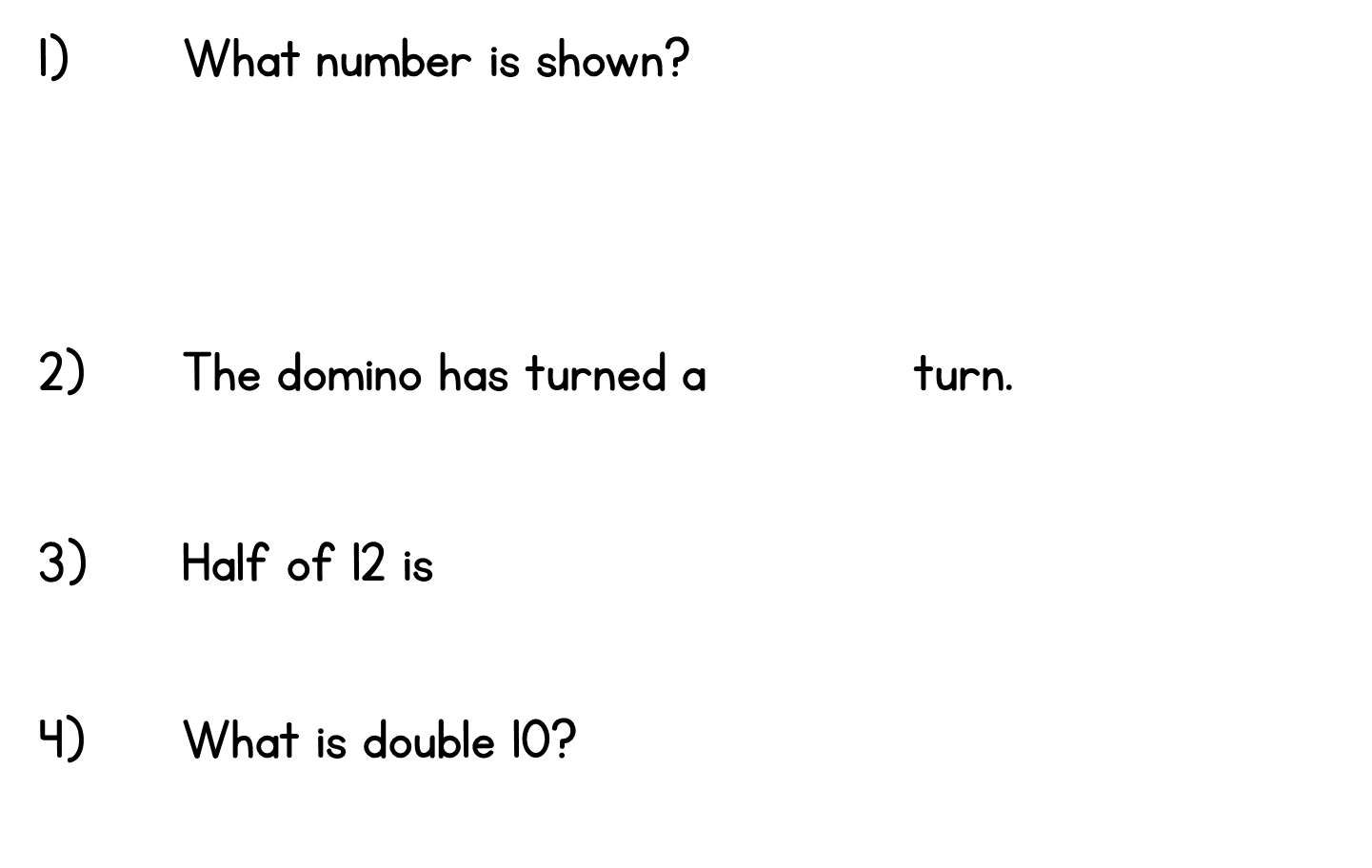 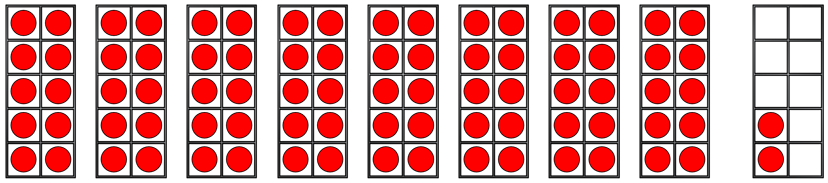 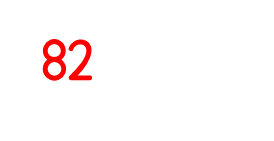 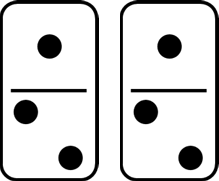 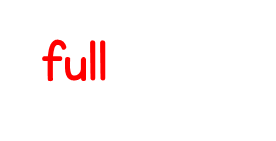 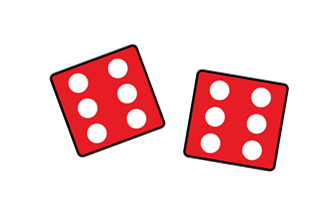 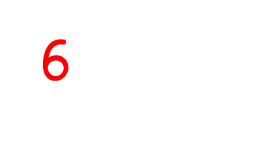 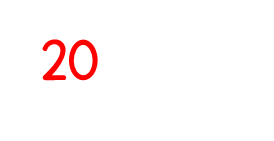 Year 1 | Week 7| Day 4
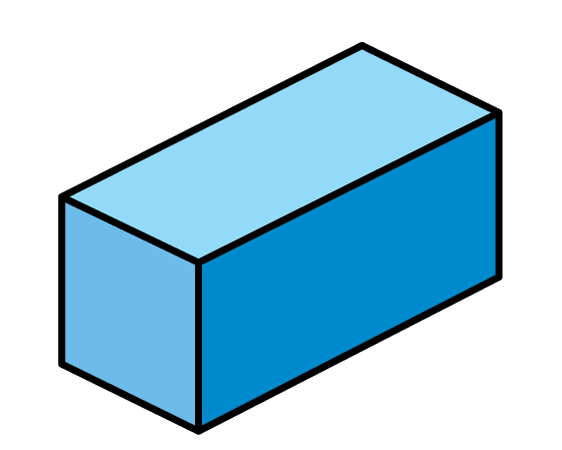 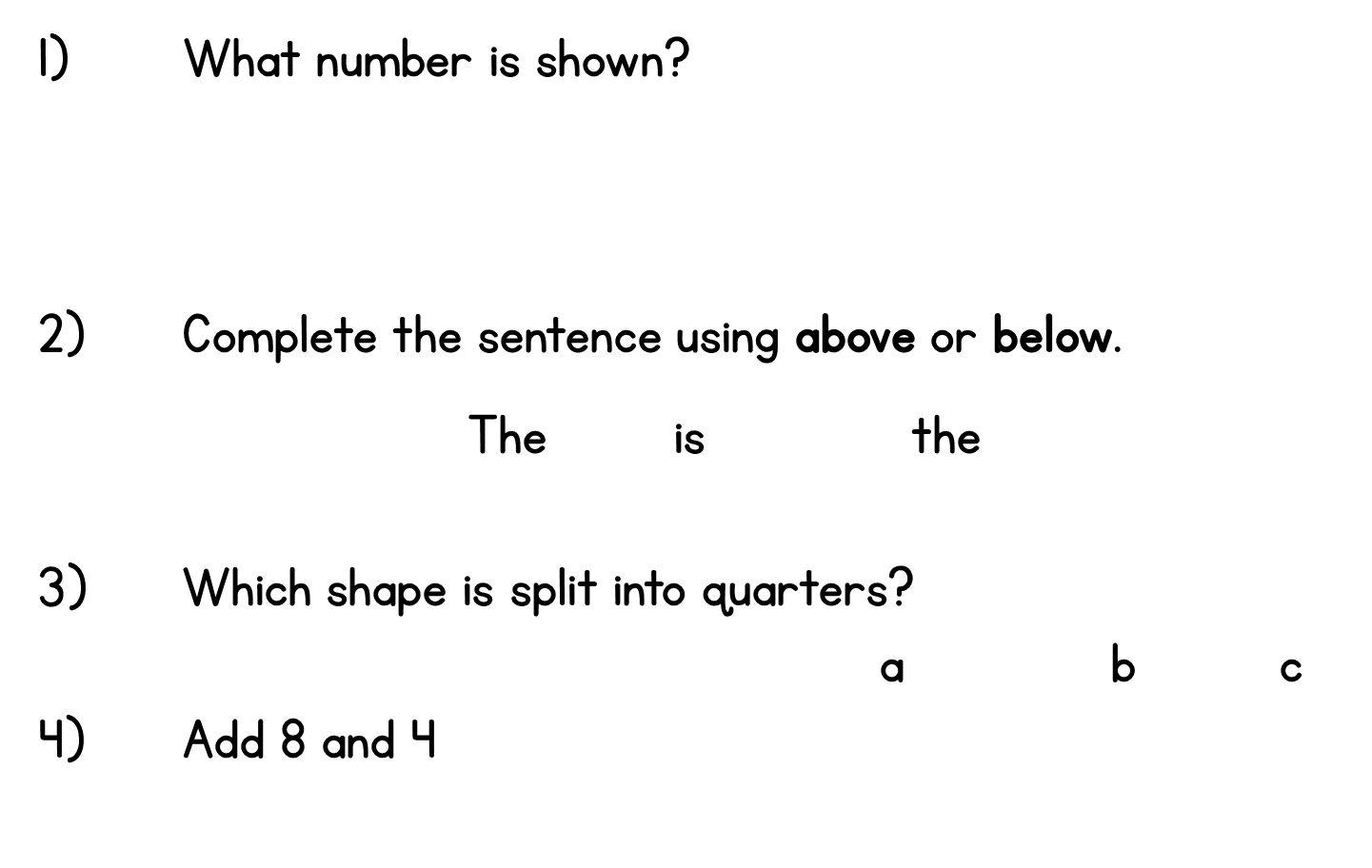 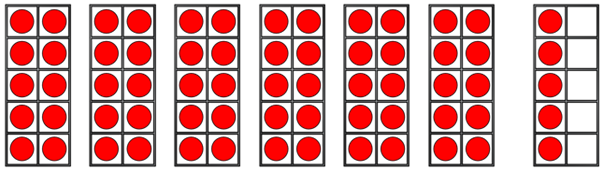 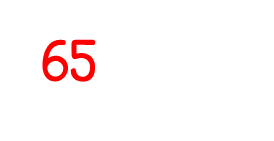 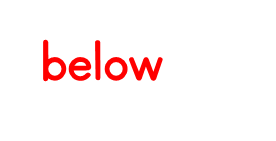 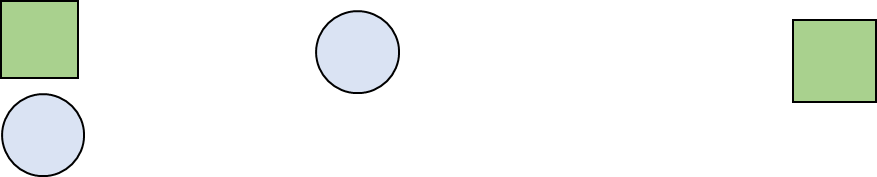 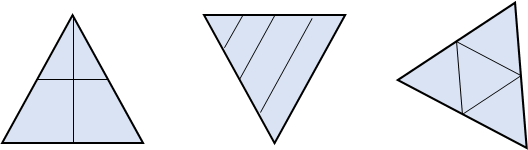 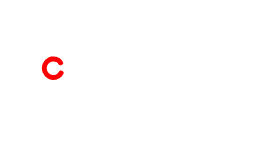 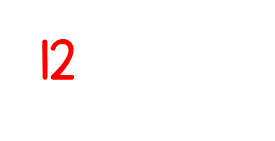 Year 1 | Week 7| Day 5
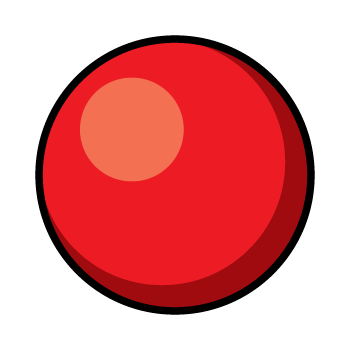 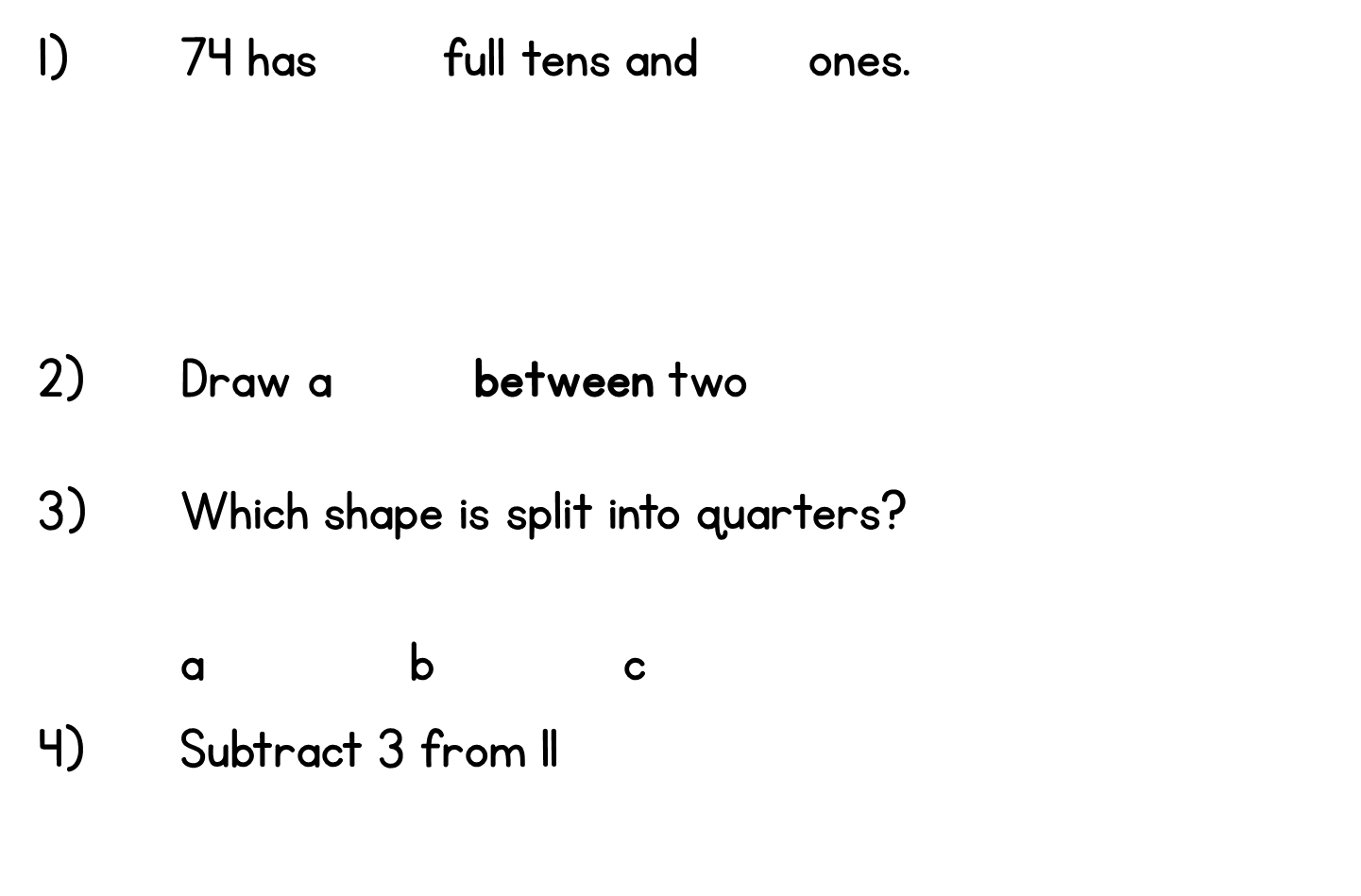 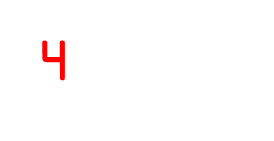 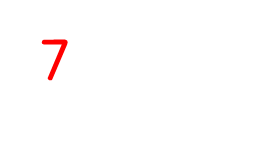 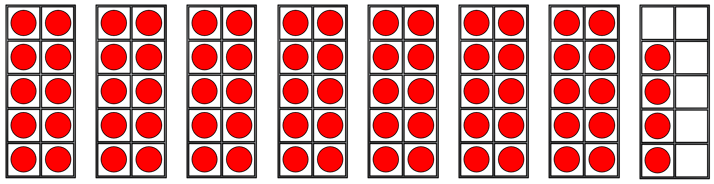 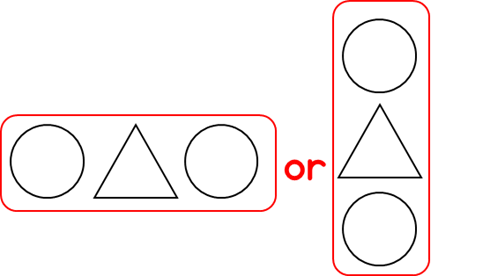 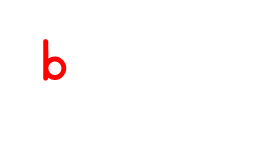 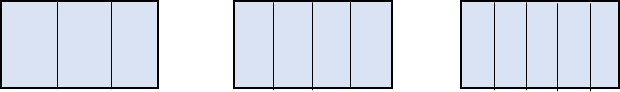 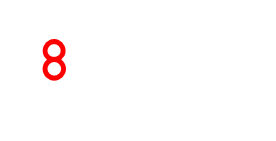 Year 1 | Week 7| Day 1
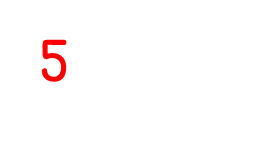 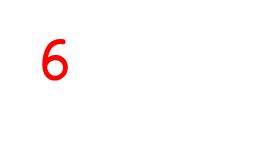 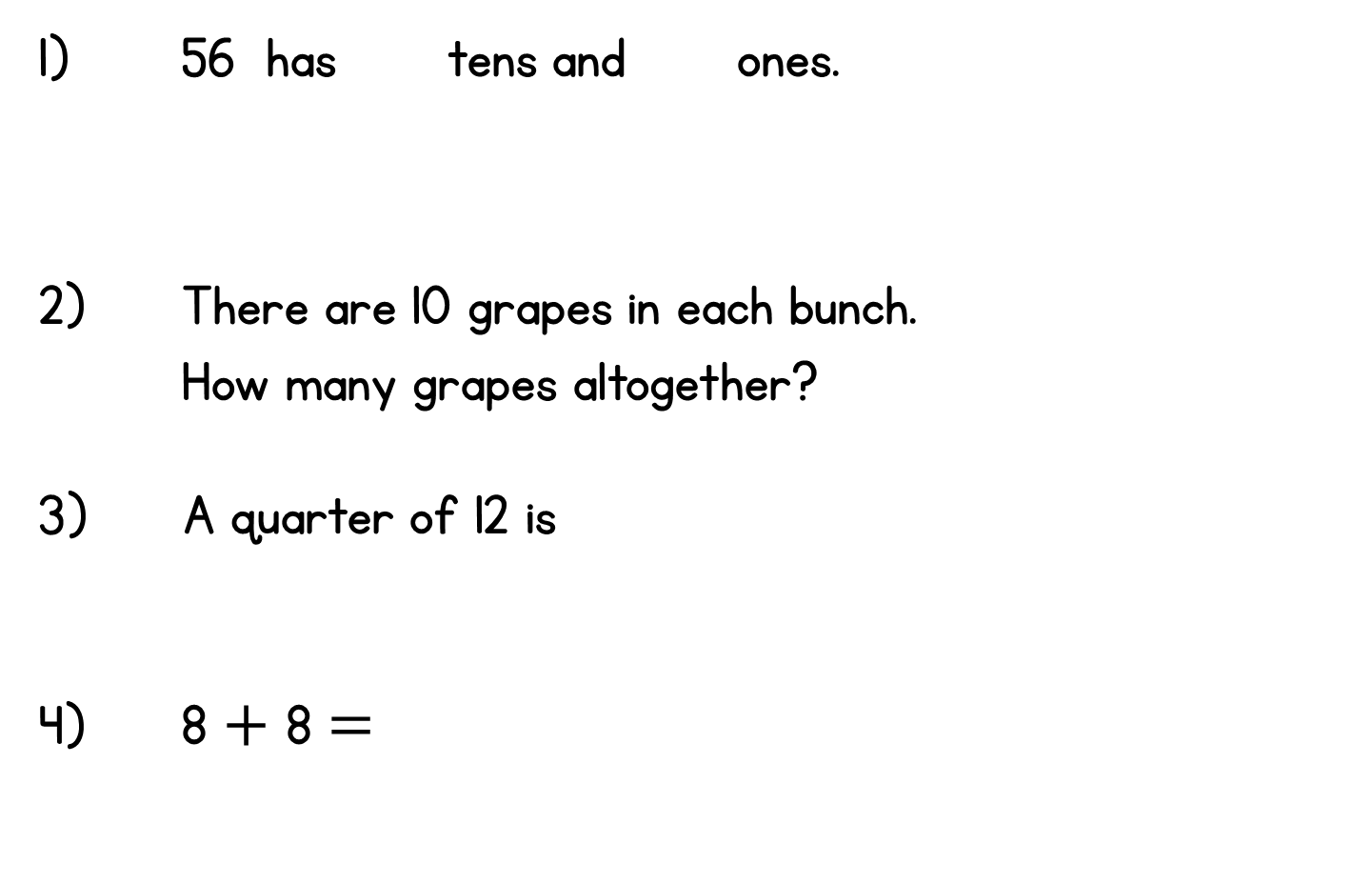 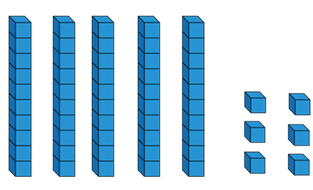 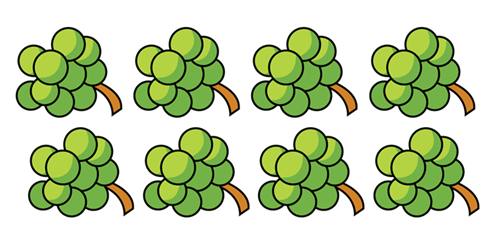 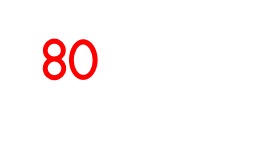 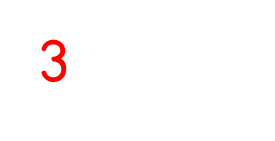 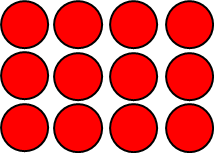 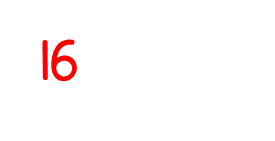 Year 1 | Week 7| Day 2
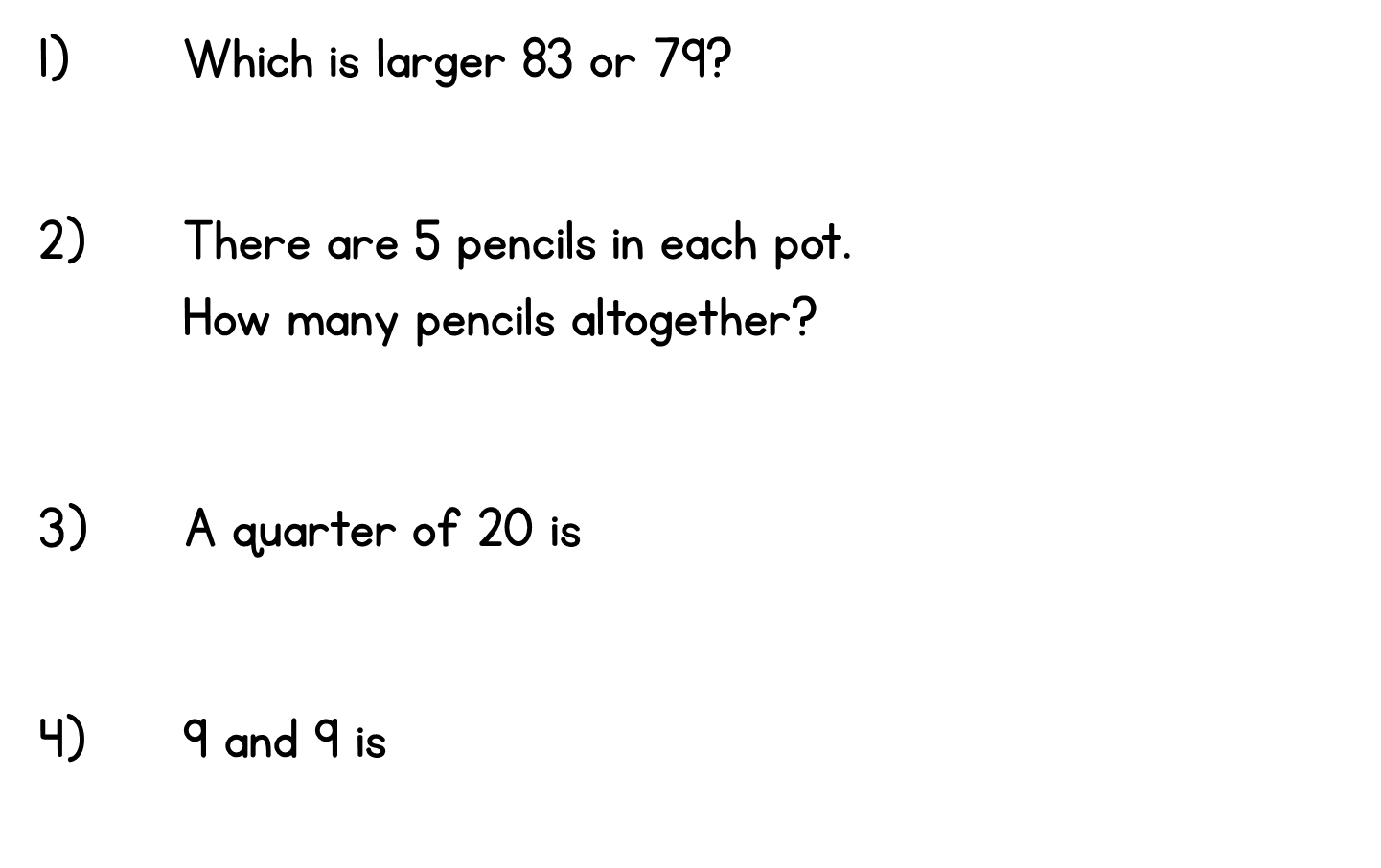 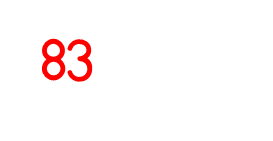 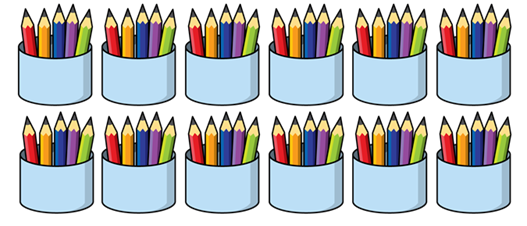 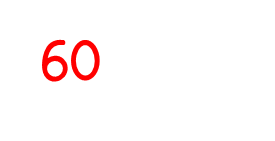 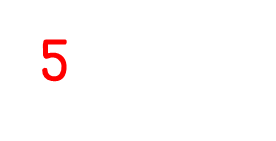 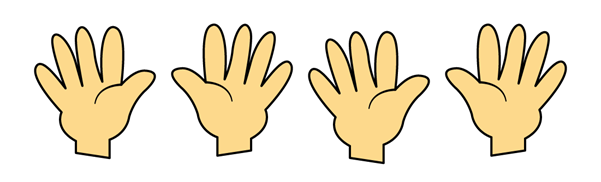 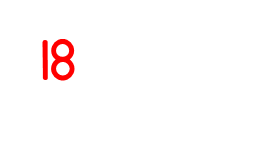 Year 1 | Week 7| Day 3
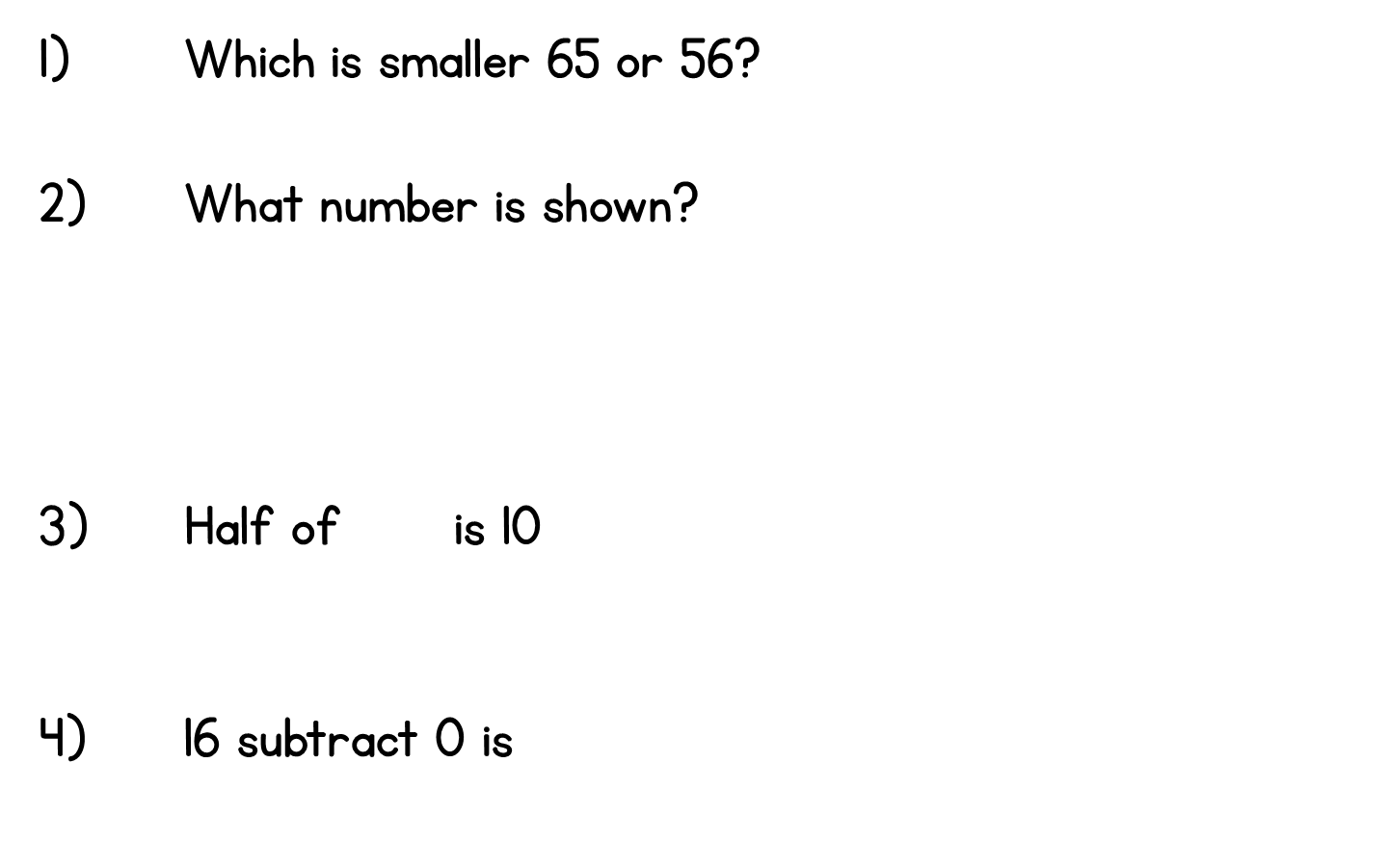 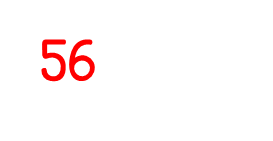 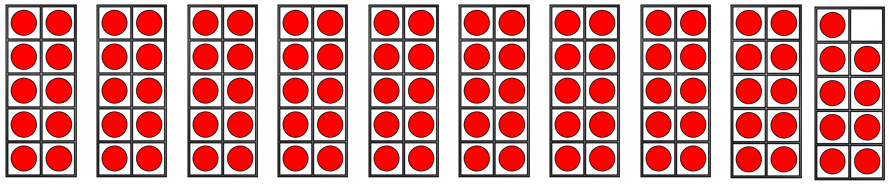 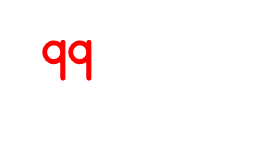 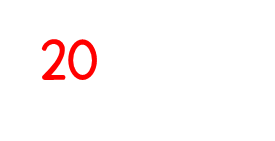 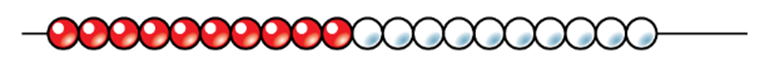 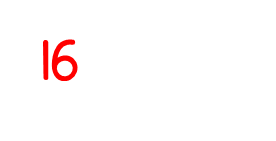 Year 1 | Week 7| Day 4
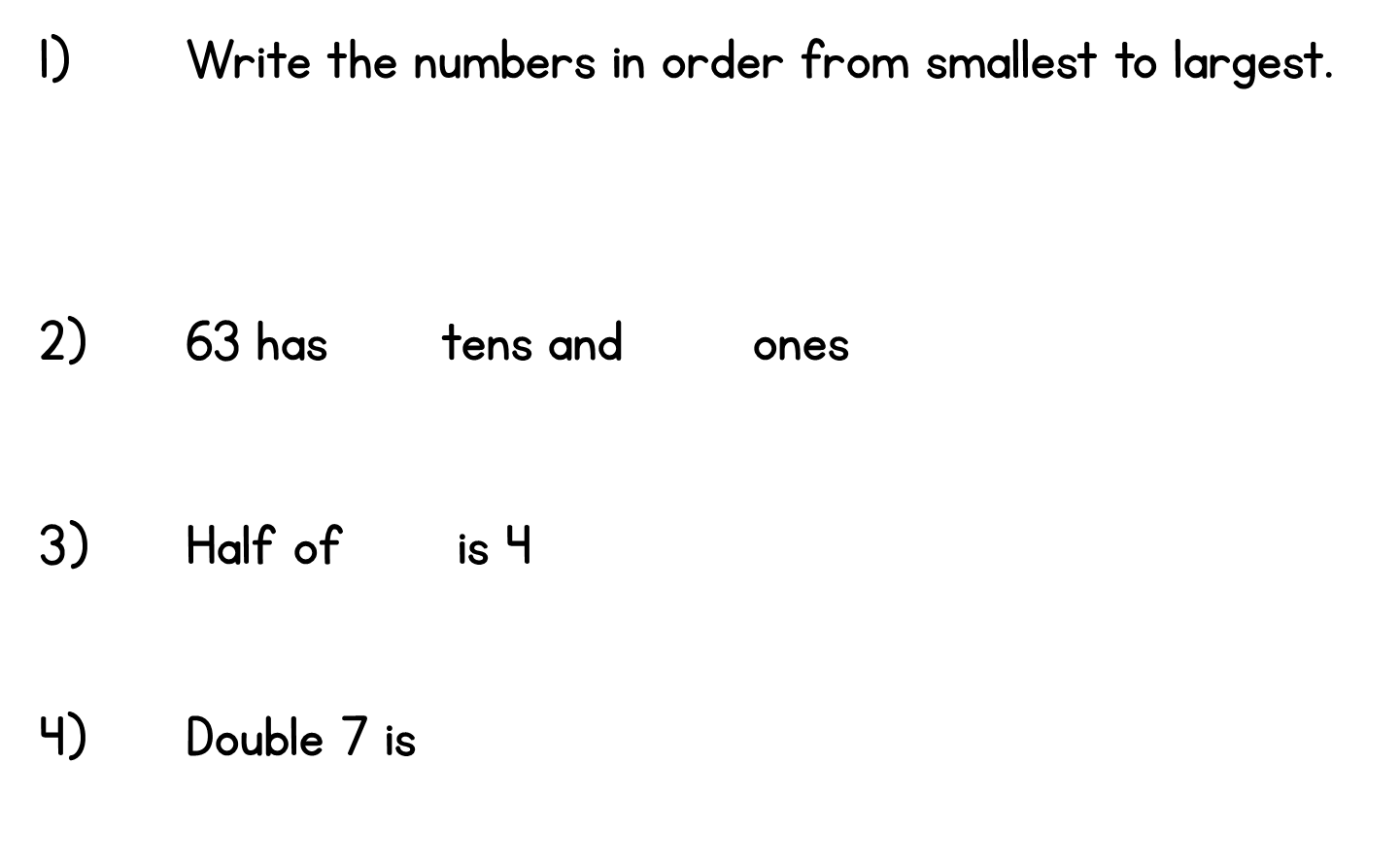 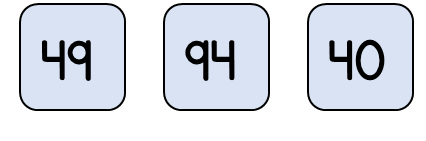 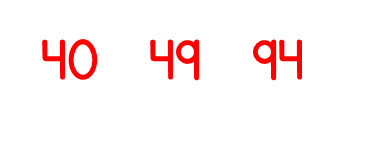 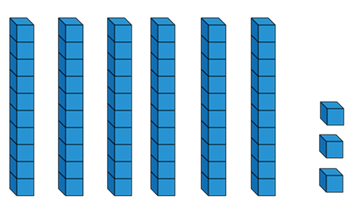 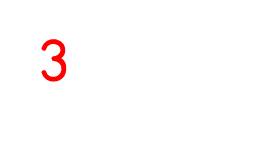 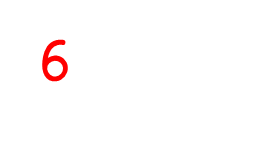 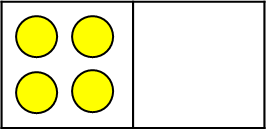 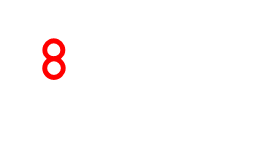 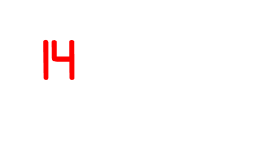 Year 1 | Week 7| Day 5
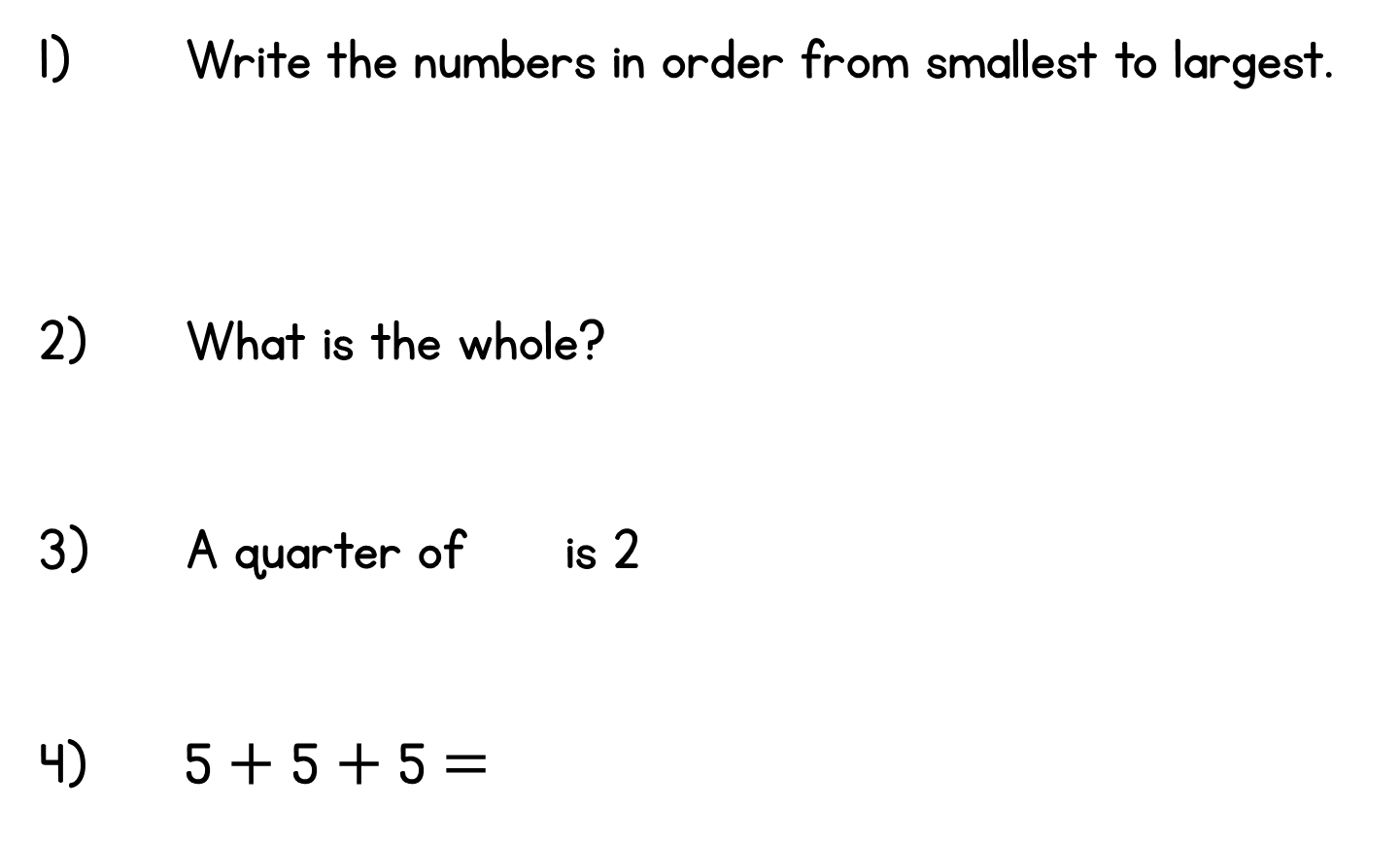 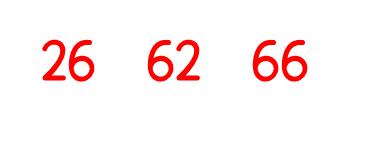 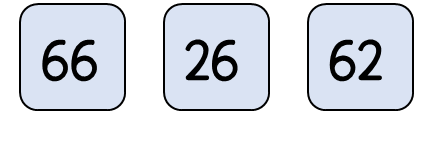 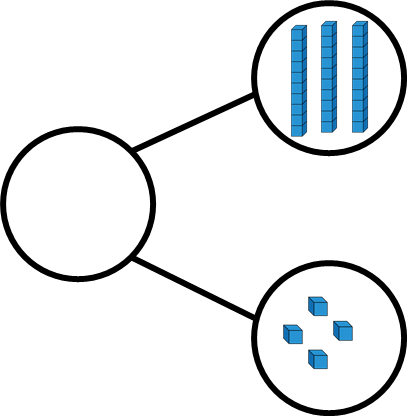 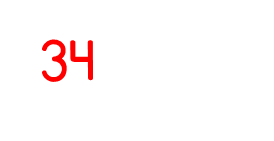 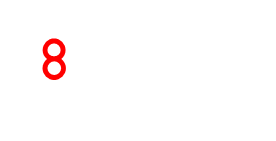 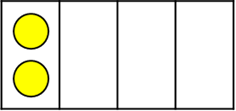 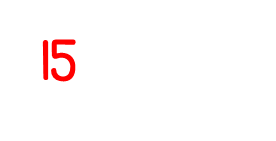